Муниципальное  бюджетное дошкольное образовательное учреждение «Детский сад комбинированного вида» №10 «Золотой ключик» города Невинномысска
Тема: «формирование основ экономической культуры у детей старшего дошкольного возраста»
Если хочешь быть богатым, научитесь не только зарабатывать, но и быть экономным
Б. Франклин
Подготовила воспитатель Савельева Ольга Анатольевна
Финансовая грамотность становится навыком, необходимым для каждого человека в двадцать первом веке.
 Поэтому разработка и внедрение стратегий финансового образования населения является важным направлением государственной политики во многих странах «Группы двадцати», включая Россию.
 
Антон Силуанов,
министр финансов Российской Федерации
Что же такое экономика? 1) деятельность людей, связанная с производством жизненных благ, хозяйственная деятельность; 2) наука, изучающая законы развития хозяйственной деятельности. Термин «экономика» означает в буквальном переводе с греческого «домоводство, законы ведения домашнего хозяйства» («ойкос» – домохозяйство, «номос» – закон).
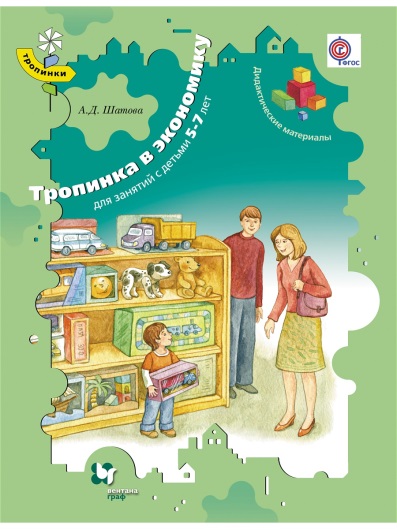 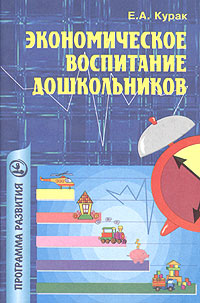 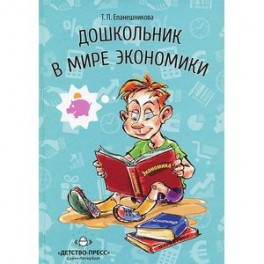 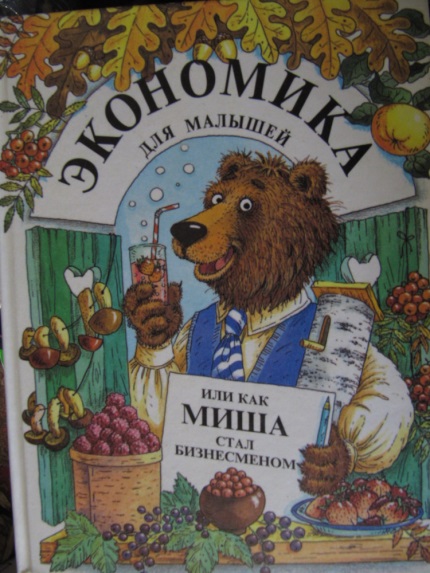 Экономическое воспитание дошкольников
Цель : формирование интереса к экономическим явлени­ям, а также расширение экономических понятий и представлений, ко­торые будут служить основой воспитания дошкольников.
Задачи:
- изучить и систематизировать методическую литературу по экономическому воспитанию дошкольников;
- расширить кругозор детей, обогатить словарный запас новыми понятиями, ввести их в активную речь;
- развивать логичность, нестандартность, самостоятельность мышления;
- развивать экономическое мышление, интерес к экономическим процессам;
- развить деловые качества личность ребёнка и этические представления;
- воспитывать бережное отношение к материально – техническому окружению и к результатам человеческого труда;
- формировать навыки и умения рационального использования доступных материальных ценностей; - выработать основные направления взаимодействия с родителями.
Основная форма обучения — игра
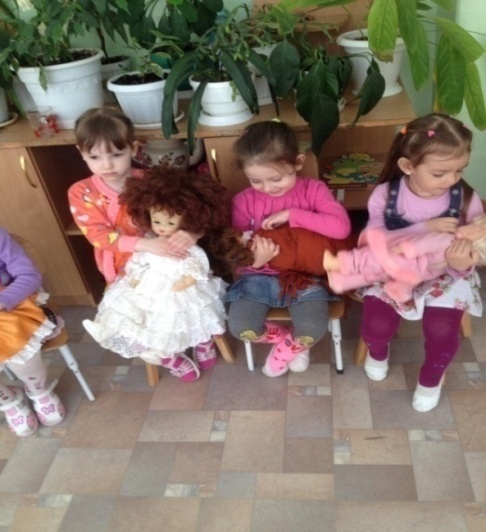 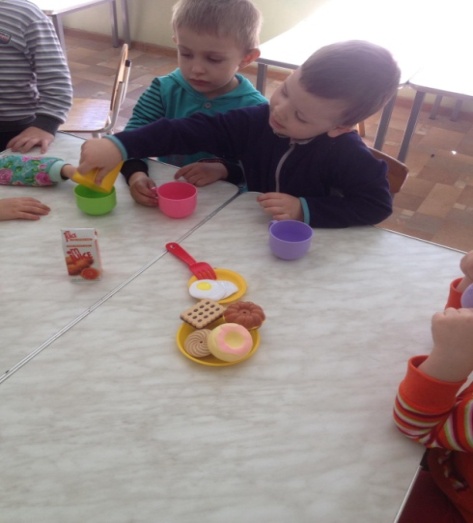 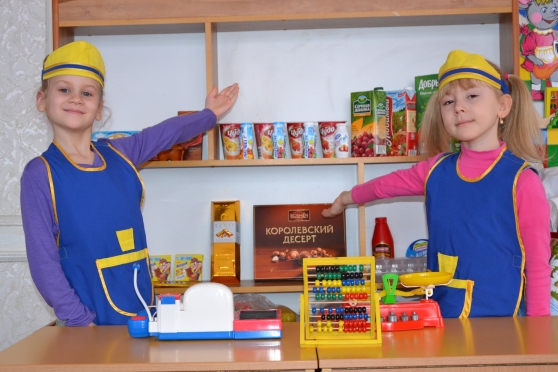 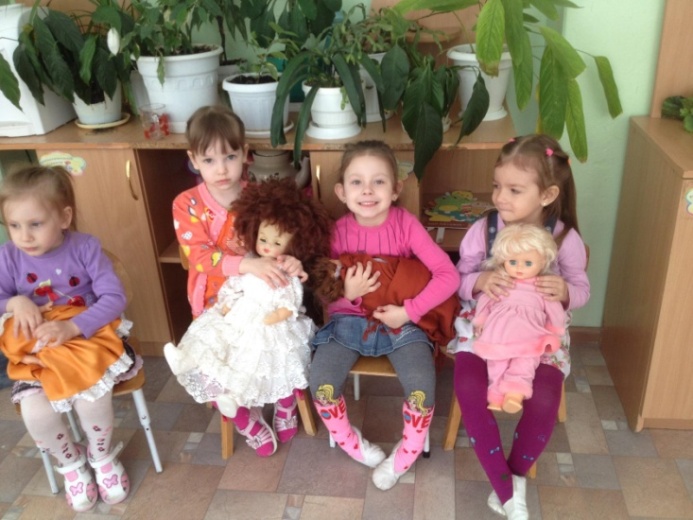 Проблемно-игровые, проблемно-практические, проблемно-познавательные  ситуации
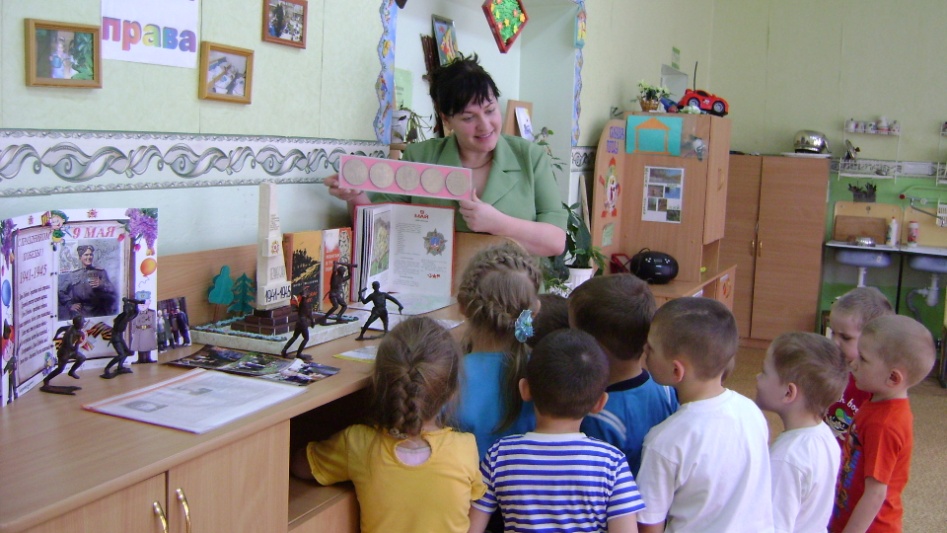 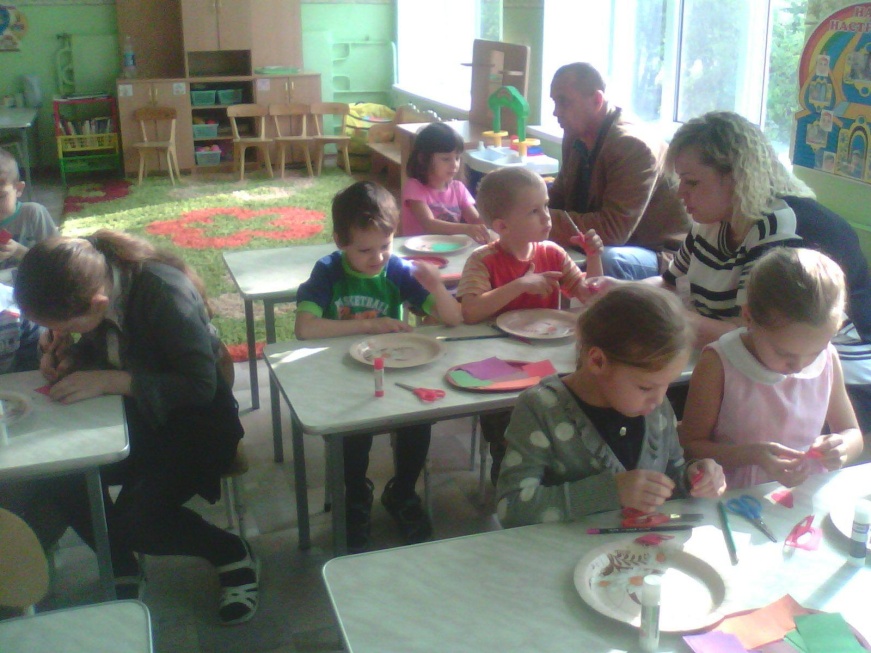 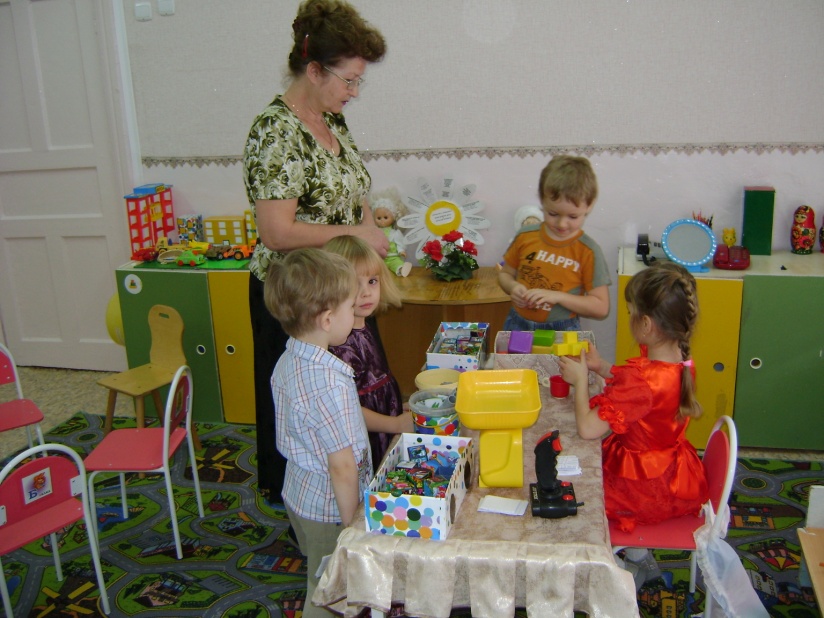 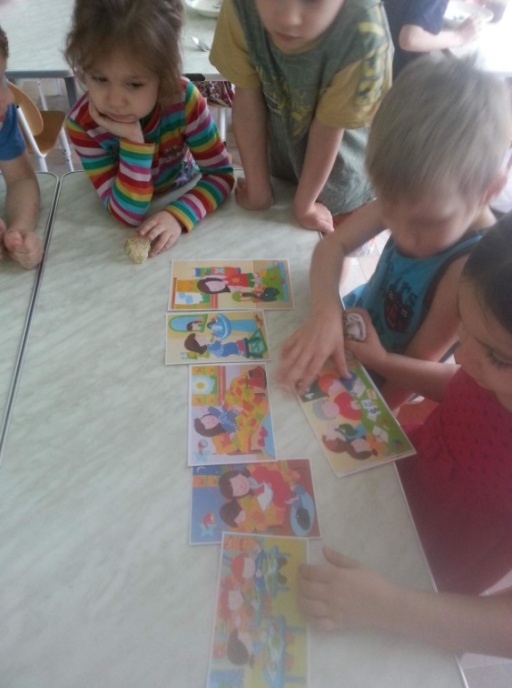 Сюжетно-дидактические игры
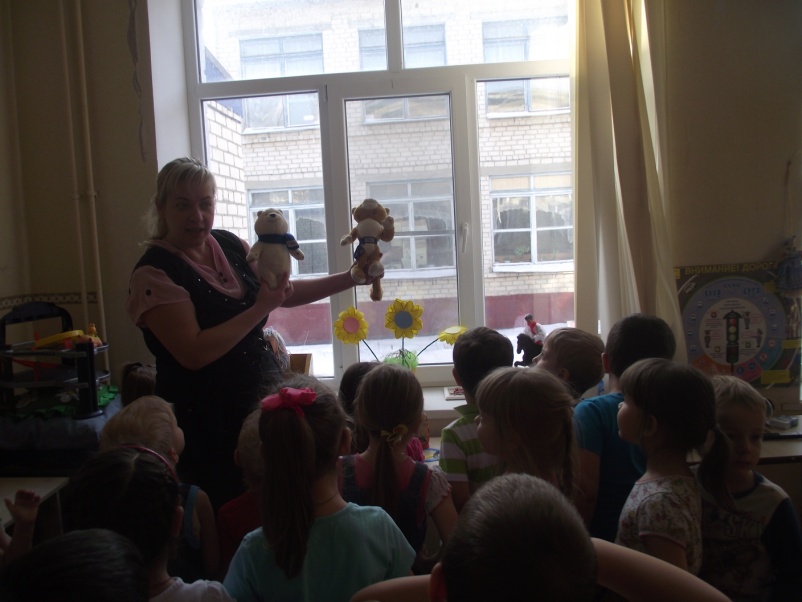 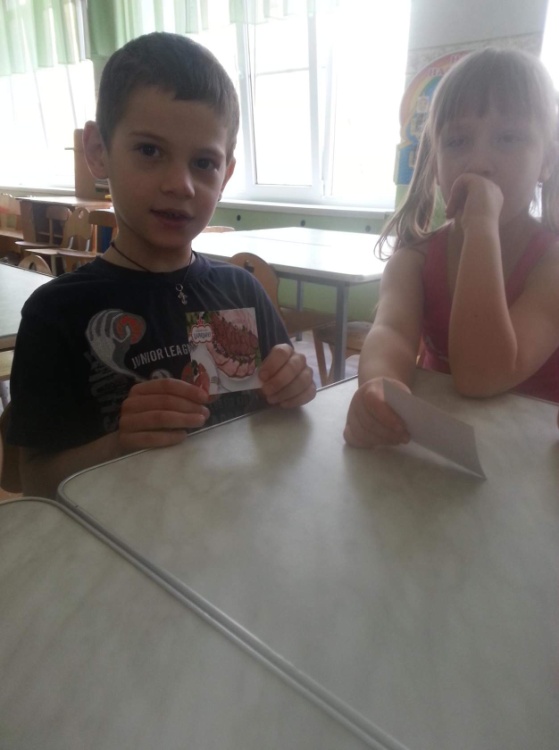 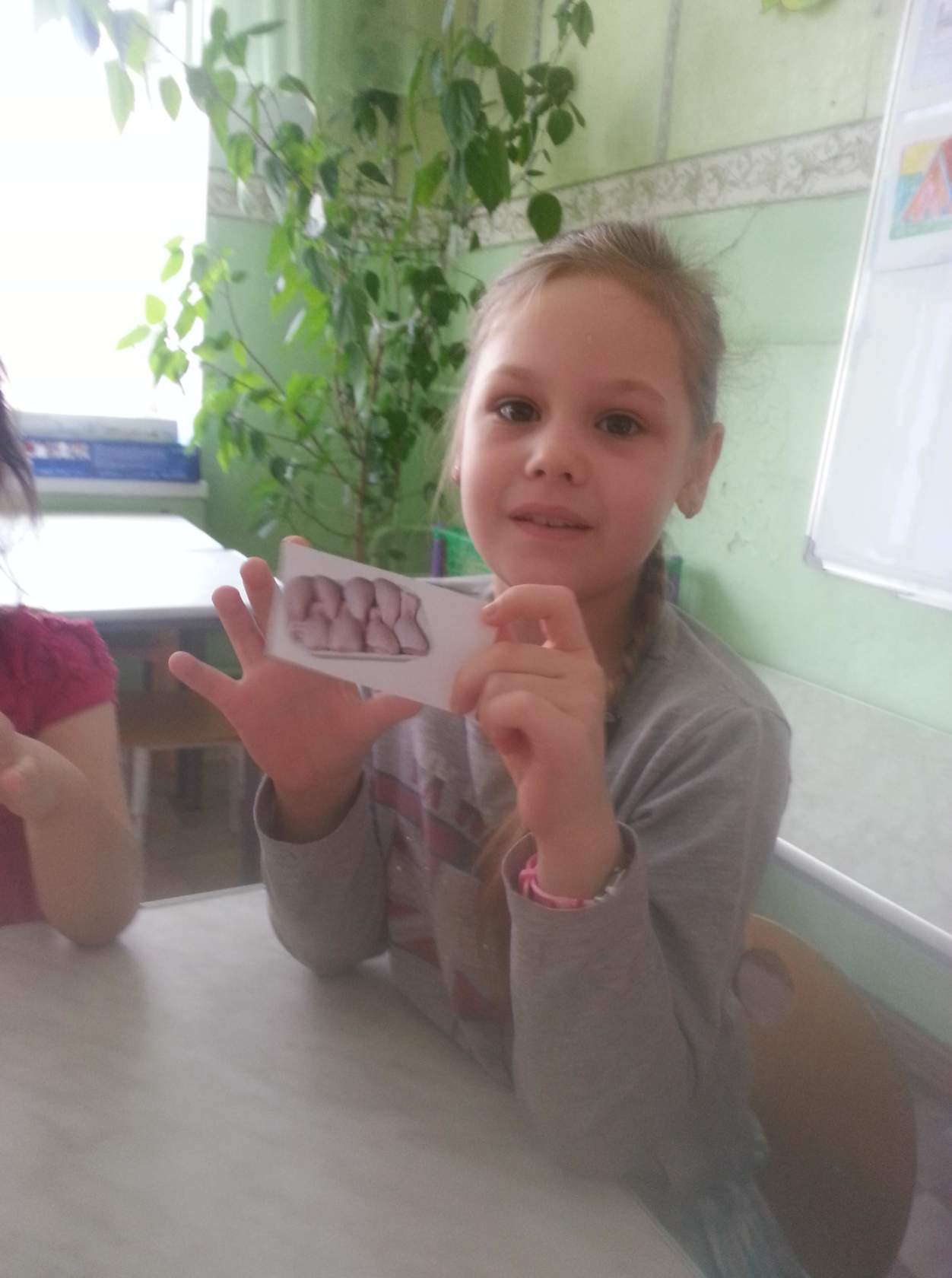 Экономическое воспитание на занятиях
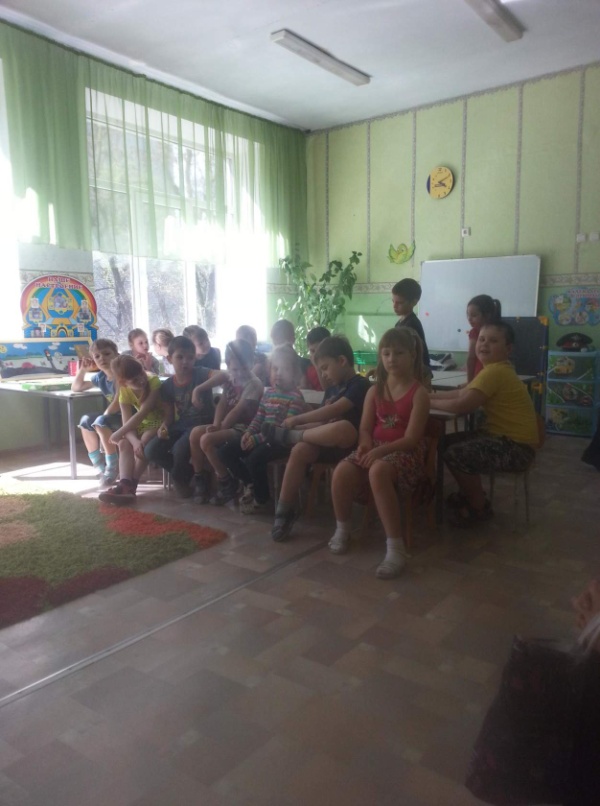 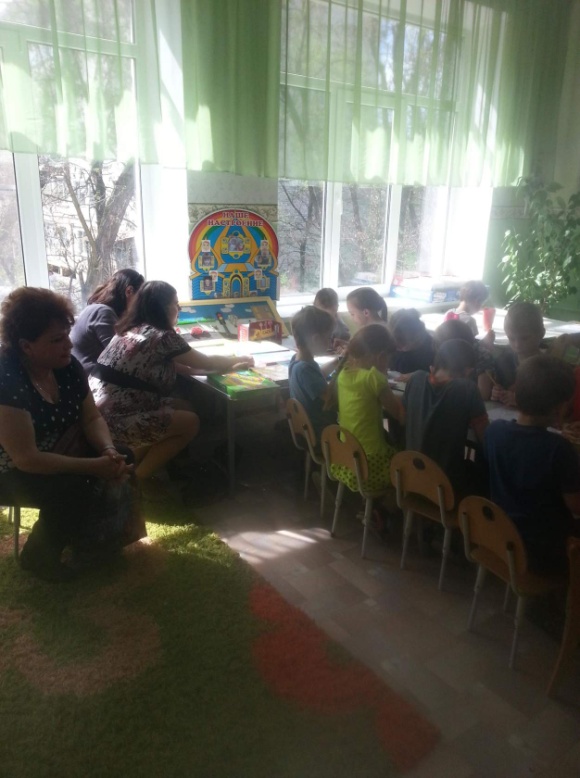 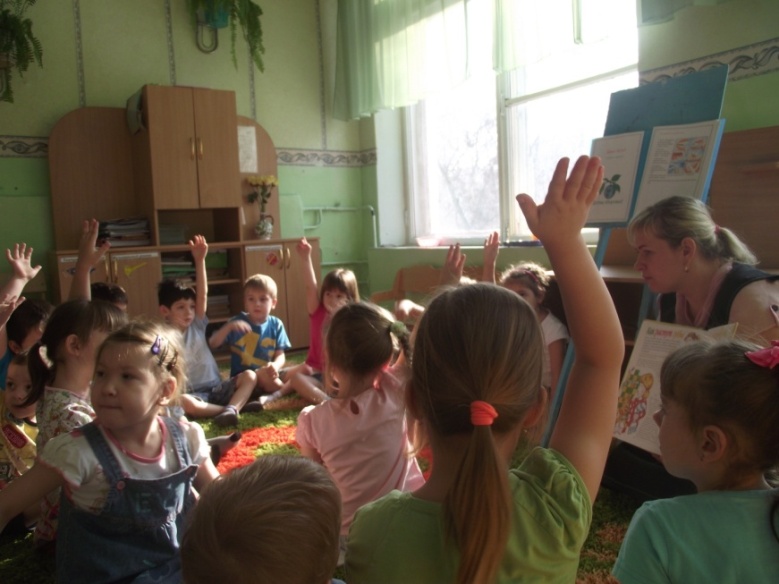 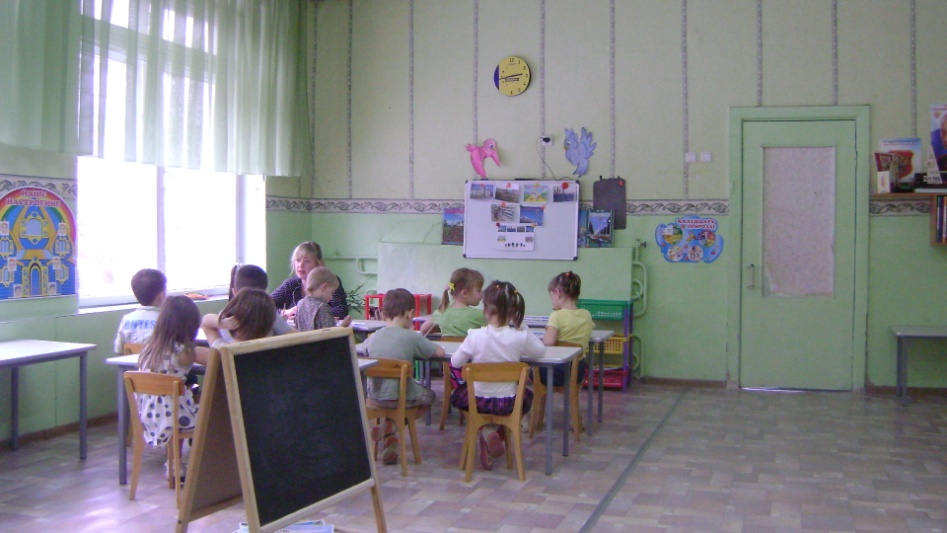 Экскурсии
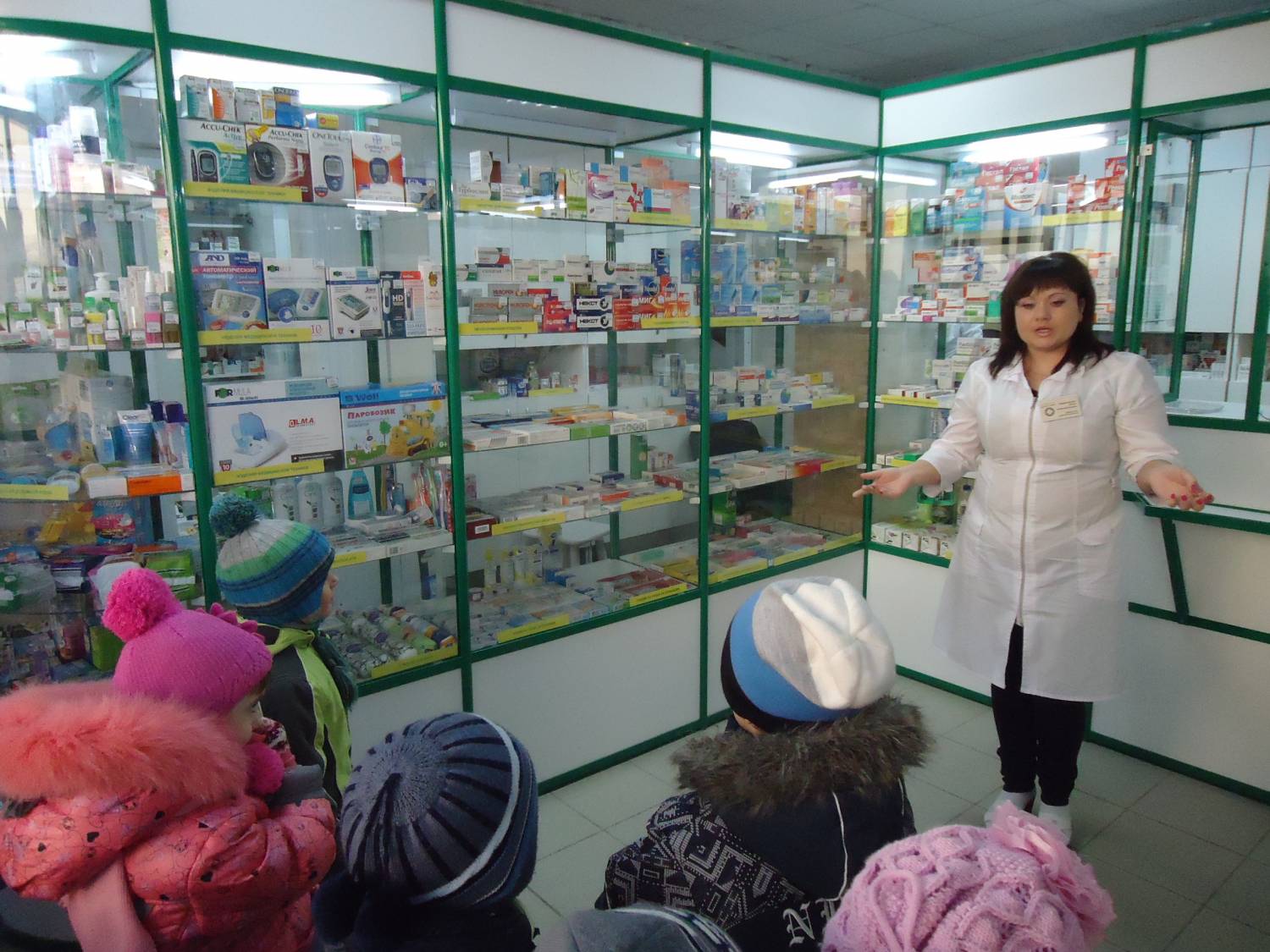 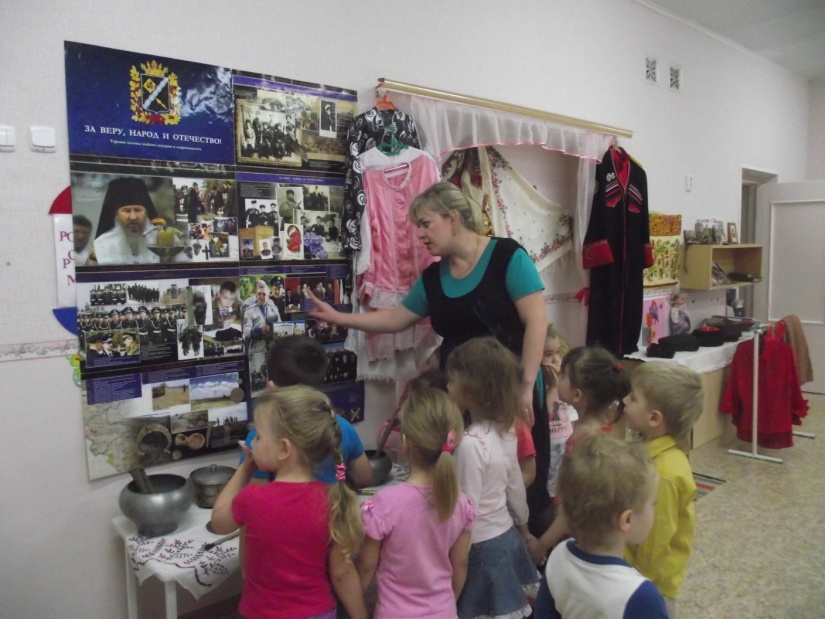 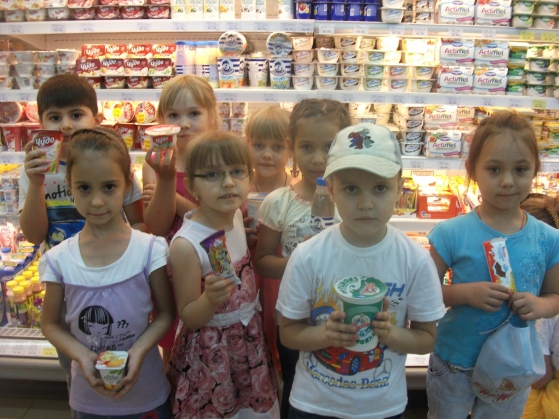 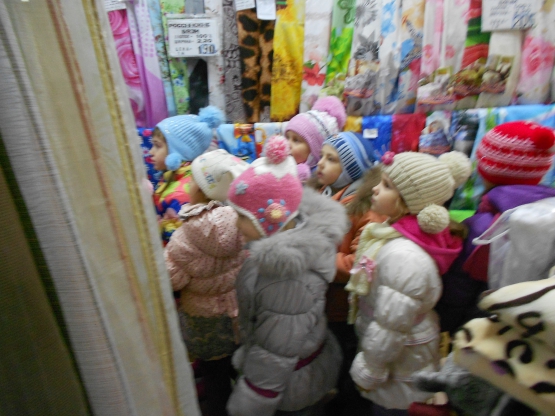 Сказка – как средство экономического воспитания дошкольников
Семья — это «реальная экономика», и в ней «... дети не учатся жить, а живут...» (Е. А. Аркин.)
Выставка копилок
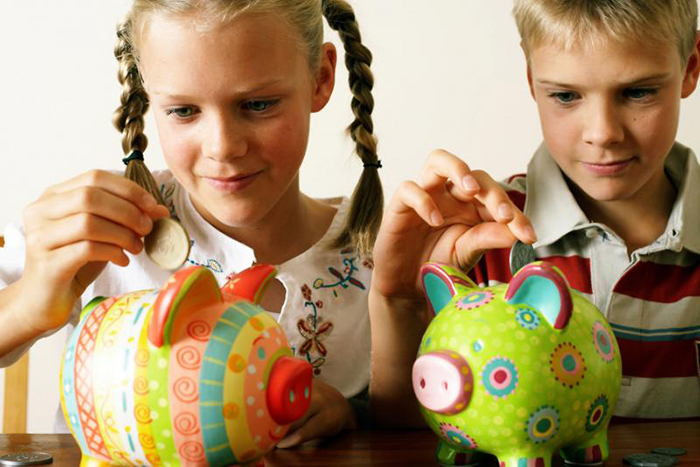 Викторина: «Что? Где? Когда?»
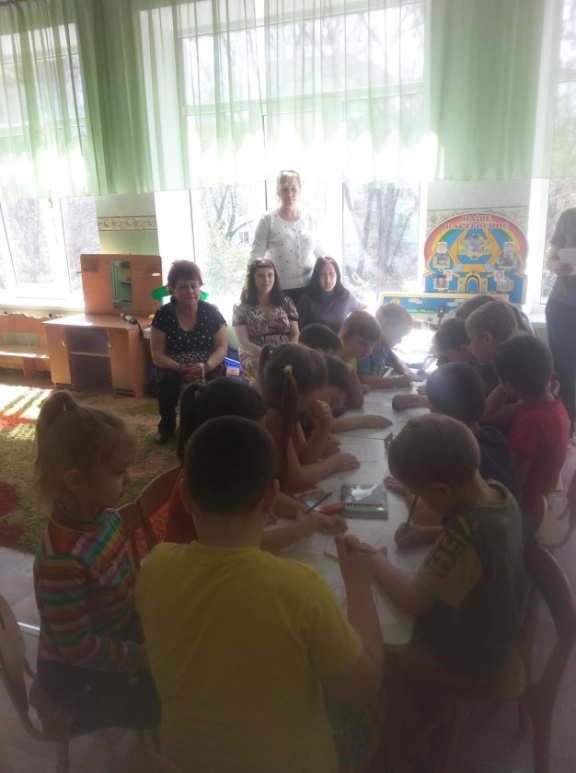 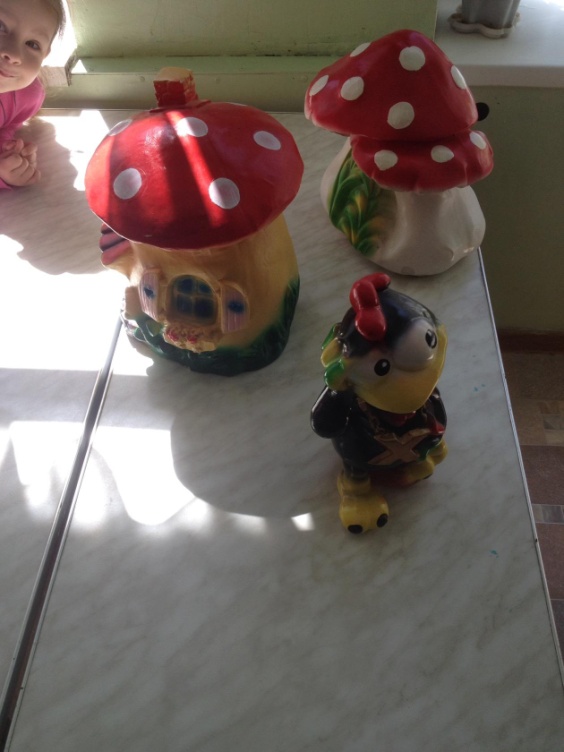 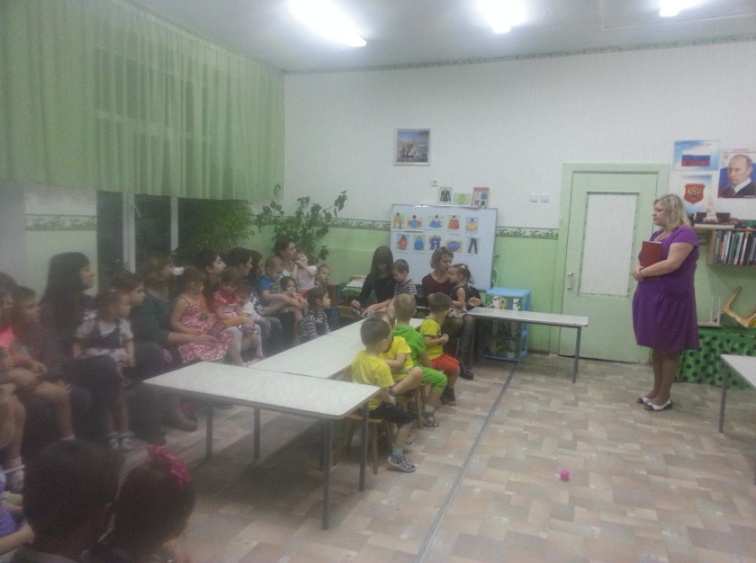 направления совместной деятельности с  родителями
Рекомендации родителям
Не скрывайте от ребенка, каким способом зарабатываются семейные деньги и на что расходуются.
Объясните ребенку, какой вид деятельности какой доход приносит.
Просите ребенка купить к беду продукты на определенную сумму в Вашем присутствии и сделайте это сами. Сравните, у кого и почему это получилось лучше.
Если Вы решили давать ребенку деньги на карманные расходы, то старайтесь, чтобы на игрушки он копил сам, откладывая желанную покупку на какое-то время.
Не превращайте деньги в способ наказания или поощрения.
Внушайте ребенку, что ничто не дается даром: надо потрудиться, чтобы заработать деньги.
Учите детей понимать разницу между желаниями и нуждами. Они должны уметь соизмерять желания с возможностями семьи и научиться получать желаемое ценой собственных усилий.
Читайте и обсуждайте с детьми детскую литературу экономической направленности.
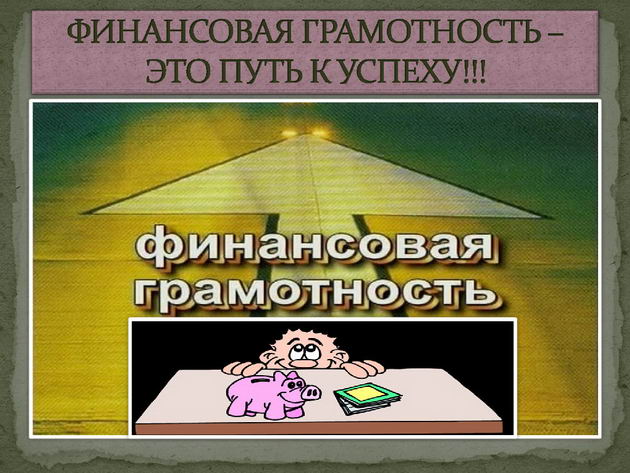 Наши достижения
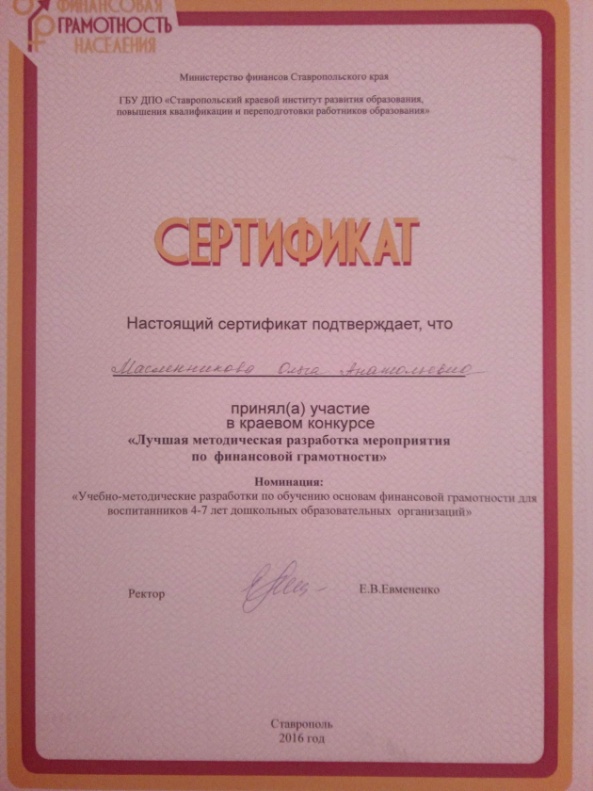 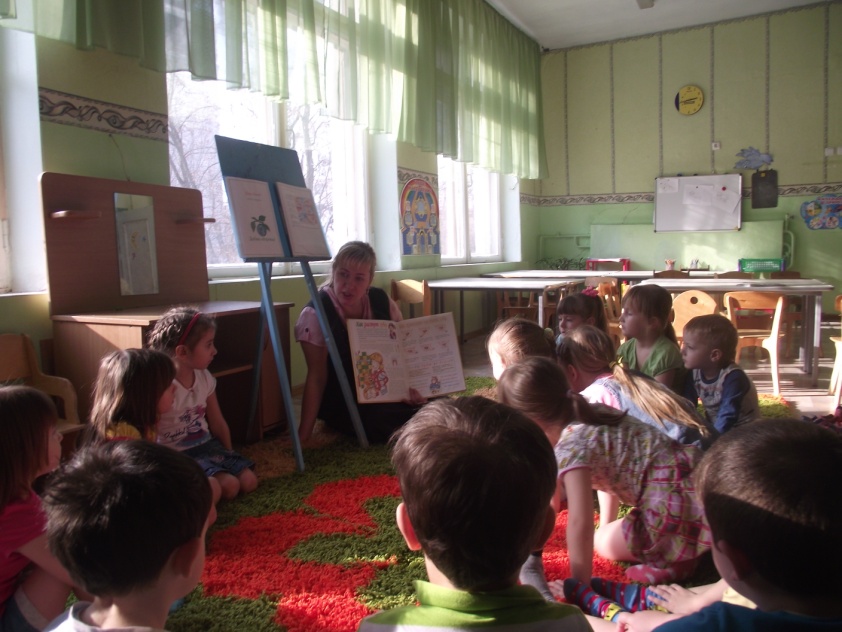 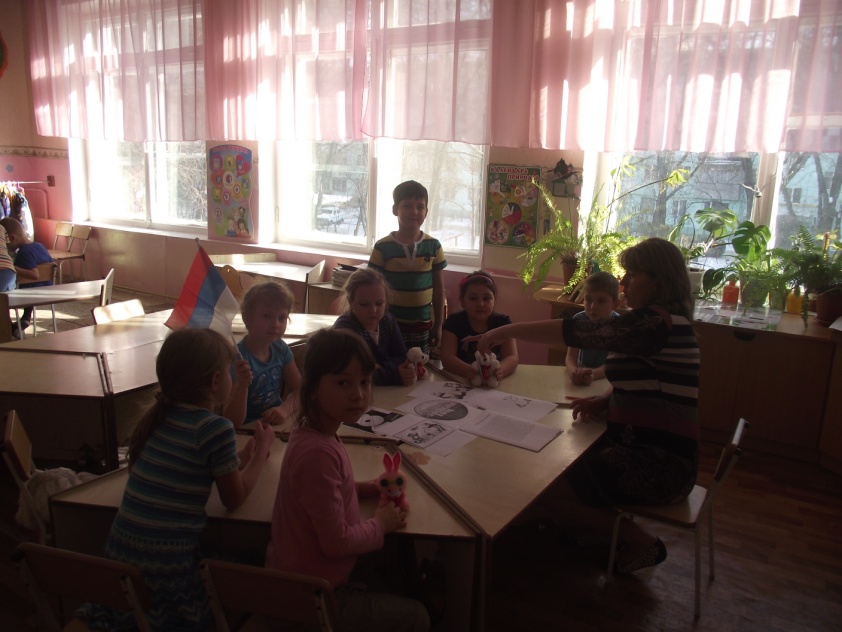 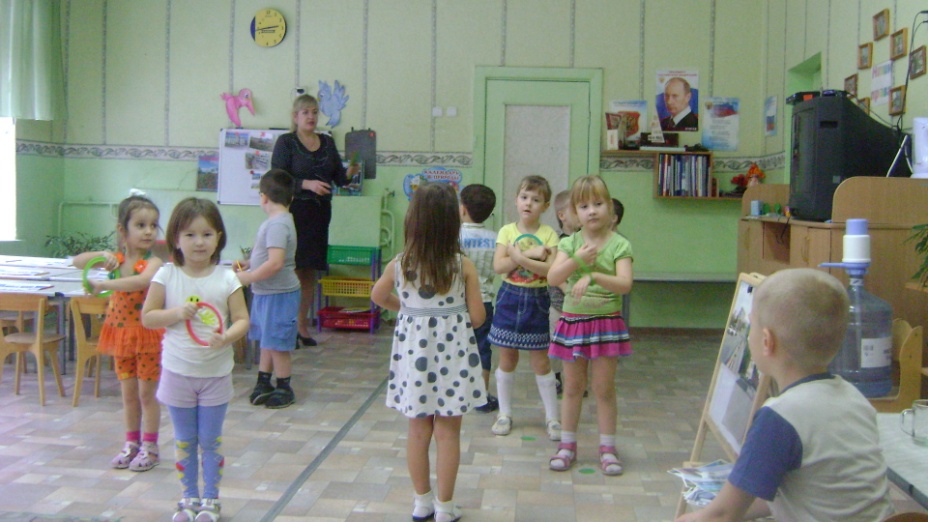 Заключение
Постепенное усложнение работы по формированию экономических представлений у дошкольников способствовало:
формированию экономического сознания дошкольника;
приближению к реальной жизни;
пробуждению экономического мышления;
получению знаний об основных профессиях и умению рассказывать о них;
обогащению детского словаря;
выработке таких качеств как чувство собственного достоинства, умение честно соревноваться и не бояться проигрыша, стремление доводить начатое дело до конца;
возникновению интереса к деньгам, осознанию правил их честного зарабатывания.
Спасибо за внимание!
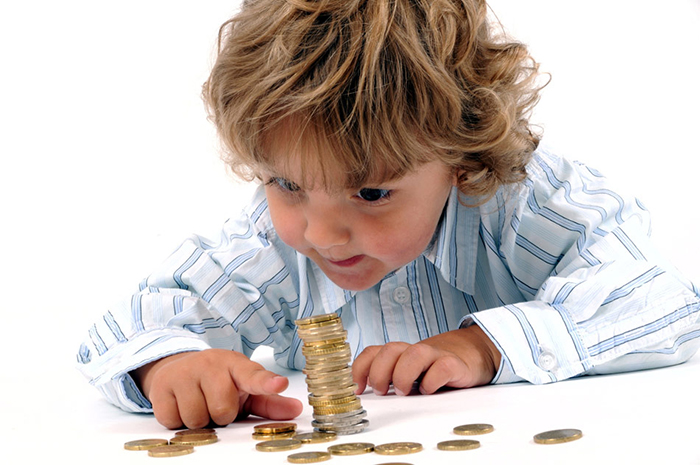